*ماهية حقوق الإنسان*
ماهية حقوق الإنسان
تمهيد:
ليس هناك اتفاق على مصطلح واحد لحقوق الإنسان، بل هناك مصطلحات عدة تستخدم للدلالة عليها، منها: حقوق الإنسان"،  "الحقوق الإنسانية"، "حقوق الشخصية الإنسانية”، ولكن أكثر المصطلحات شيوعاً منذ القرن التاسع عشر وحتى يومنا هذا، هو مصطلح "حقوق الإنسان" 
-حقوق الإنسان بوصفها مجموعة موحدة من القوانين.
-هي مجموعة من المبادئ والمعايير الاجتماعية التي تصف نموذجاً للسلوك البشري الذي يعتبر حقاً أساسياً لا يمكن تجاوزه أو الاعتداء عليه كونه إنساناً بغض النظر عن الدين والعرق والجنس واللون، وحماية هذه الحقوق من قبل المنظمات والدول المختصة، كما يفرض على المرء احترام هذه الحقوق للآخرين وعدم انتزاعها إلا نتيجة إجراءات قانونية تضمن الحقوق لأصحابها.
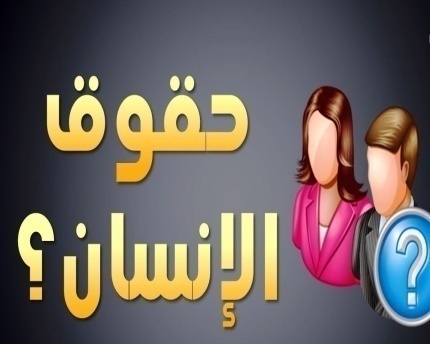 وتعرف حقوق الإنسان كذلك بأنّها تلك:الحقوق المكتسبة لكلِّ إنسانٍ على وجه الأرض بلا تحيُّزٍ أو تمييز، وبغض النظر عن عرقه، أو جنسيته، أو جنسه، أو لغته، أو دينه، وبذلك يحِقُّ لكلِّ فردٍ في العالم بأن يتمتَّع بالحقوق الخاصة به دون أي مساسٍ بها بما يضمن له العيش بكرامةٍ ومساواة.
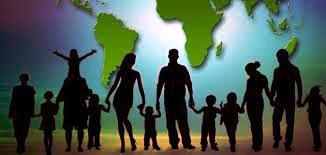 هي مجموعة من الحقوق الأساسية التي يتمتع بها الفرد في مختلف الميادين السياسية، الاقتصادية، الاجتماعية والثقافية...”ويليام بلاستكون“ يعرِّف حقوق الإنسان على أنّها:”الحرية الطبيعية للبشر“، بمعنى ”الحقوق المطلقة للفرد، باعتباره إنسانا حرا منح القدرة على التمييز بين الخير والشر“.
تعرّف كذلك حقوق إنسان بأنّها:
الحقوق اللصيقة بالإنسان، بوصفها حقا طبيعيا، لا أحد يستطيع تقييدها.
الفقيه ”رينيه كاسان“ يعرِّفها:
فرع خاص من فروع العلوم الاجتماعية، تختص بدراسة العلاقات القائمة بين الأشخاص وفق مقتضيات الكرامة الإنسانية، بتحديد الحقوق والرخص الضرورية لازدهار شخصية كل كائن إنساني“. 
أشار ”مكتب المفوِّض السامي“ لحقوق الإنسان في الأمم المتحدة إلى أنّ حقوق الإنسان هي:
”حقوق متأصلة في جميع البشر، مهما كانت جنسياتهم، أو مكان إقامتهم، أو نوع جنسهم، أو أصلهم الوطني، أو العرقي، أو لونهم، أو دينهم، أو لغتهم أو أي وضع آخر.“
خصائص حقوق الإنسان:
تتميز حقوق الإنسان بمجموعة من الخصائص منها الآتي بالذكر:
حقوق مترابطة ومتآزرة.
الحقوق متساوية وغير تمييزية
خصائص حقوق الإنسان
غير قابلة للتجزئة أو التصرف.
ثابتة غير قابلة الانتهاك
حقوق عالمية
*تصنيفات حقوق الإنسان*
تصنّف حقوق الإنسان إلى الآتي:
الجيل الأول:الحقوق المدنية والسياسية:
          كالحق في الحياة.
         الحق في سلامته الجسدية.
         الحق في محاكمة عادلة.
         الحق في المشاركة السياسية.
الجيل الثاني: الحقوق الاقتصادية والاجتماعية والثقافية:
         كالحق في العمل.
         الحق في التعليم. 
        الحق في الصحة، والحق في المسكن.
الجيل الثالث: كالحق في التنمية، والحق في بيئة نظيفة.
https://political-encyclopedia.org/dictionary/فيديو خاص بمفهوم حقوق الإنسان